OBSTETRIC ANAESTHETIC SURVEY DURING COVID 19 AT A DGHDr M Saghir, Dr C Kataria,  Dr O Kehinde, Dr D DevisWarrington and Halton hospital
INTRODUCTION: During the year 2020/2021 WARRINGTON AND HALTON HOSPITAL like the rest of the country was faced with the pandemic. While most of the anaesthetic and intensive care staff was dedicated to manage the winter wave, the hospital is also a busy site for maternity services in the region. The hospital has  3000 deliveries/year,24/7 anaesthetic cover for labour ward which is a significant portion of anesthetic elective and emergency work.   A patient satisfaction survey was undertaken to assess the feedback of anaesthetic management with regards to obstetric patients.
METHODS:  As per ASCA STANDARD 4.2.3.1 Continuous measurements of the clinical outcomes of elective and emergency anaesthesia is undertaken and plans put in place to act on the findings.
The patient satisfaction survey was undertaken for 4 weeks. The areas were assessed keeping in mind maternal dissatisfaction findings ie; Pain intensity during the 1st &  2nd stage of labour, Delay > 15 min in providing epidural analgesia, Postpartum pain intensity ,Postpartum headache ,Pruritus (1).
A Performa( was generated in liaison with patient experience team  to seek feedback regarding the maternal satisfaction with the anaesthetic interventions performed ie.Labour epidural, Spinal anaesthetic or General anaesthetic.  Questions were formatted to assess satisfaction with Information provided about the anaesthetic procedure performed, the “manner” in which it was administered, the pain relief provided and the promptness of anaesthetic response (labour epidural). A free text was also added to the survey for comments and suggestions. A prospective data collection took place 2 weeks in January 2021 (face to face follow up-9 patients)  and 2 weeks in  February 2021 (face to face & telephone interview if gone home)—(32 patients)
OUR FINDINGS AND RESULTS:  Total 41 patients surveyed,100 % patient satisfaction with regards to anaesthetic management. 88%-Very happy,12% -satisfied and 0%- Not satisfied.32 (78%) patients gave helpful comments comprising of overall experience-20,Staff/team-3,Anaesthetist-5,Misc-2 and Suggestions-2
DISCUSSION: All our patients were very happy or satisfied with anaesthetic care. Numerous positive comments were received regarding care. Patients felt they were looked after even when complications occurred (1 PDPH requiring blood patch). 
CONCLUSION This highlights the fact that patient satisfaction is a subjective feeling and patient satisfaction survey can be used as a performance measure of health care quality.
The study has helped shape a regular review by doing a snap shot of maternal satisfaction and a plan to introduce a new patient electronic system to help relook at how the follow up information is gathered and recorded.
REFERENCES
1.Determinants of women's dissatisfaction with anaesthesia care in labour and delivery.M. Yurashevich  B. Carvalho  A. J. Butwick  K. Ando  P. D. Flood
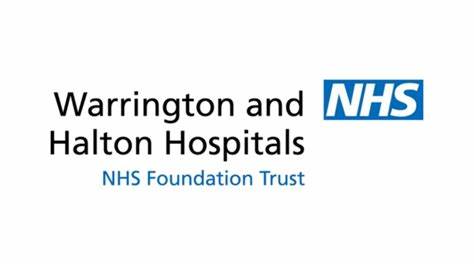